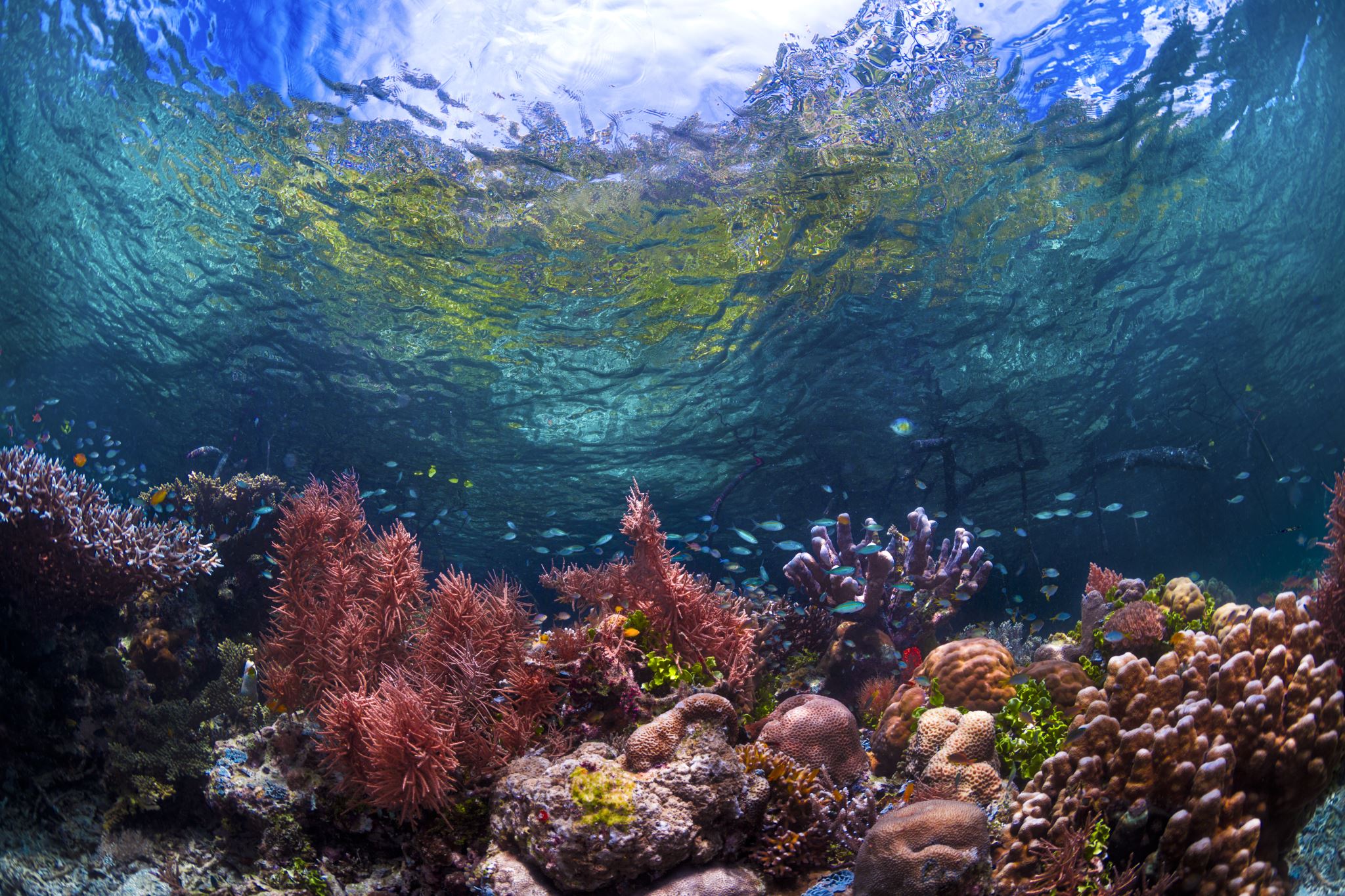 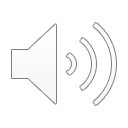 The Reduction of Coral Reef Disease through Seagrass Meadows
Madison Hagen
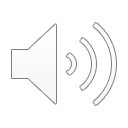 Lesson Objectives
Conservation
Statistical Analysis
Seagrass Meadows
How can we utilize seagrass meadows to alleviate coral disease?
Focal Paper

Poisson GLM
Focal Paper

Ecosystem Services

Coral Diseases
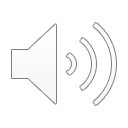 Seagrass Meadows Ecosystem Services
Nutrient Cycling 

Sediment Stabilization 

Reducing the effects of CO2 elevation 

Provide nursery habitats for fish

Reduce bacterial loads **
(Lamb et al, 2017)
[Speaker Notes: Focal paper]
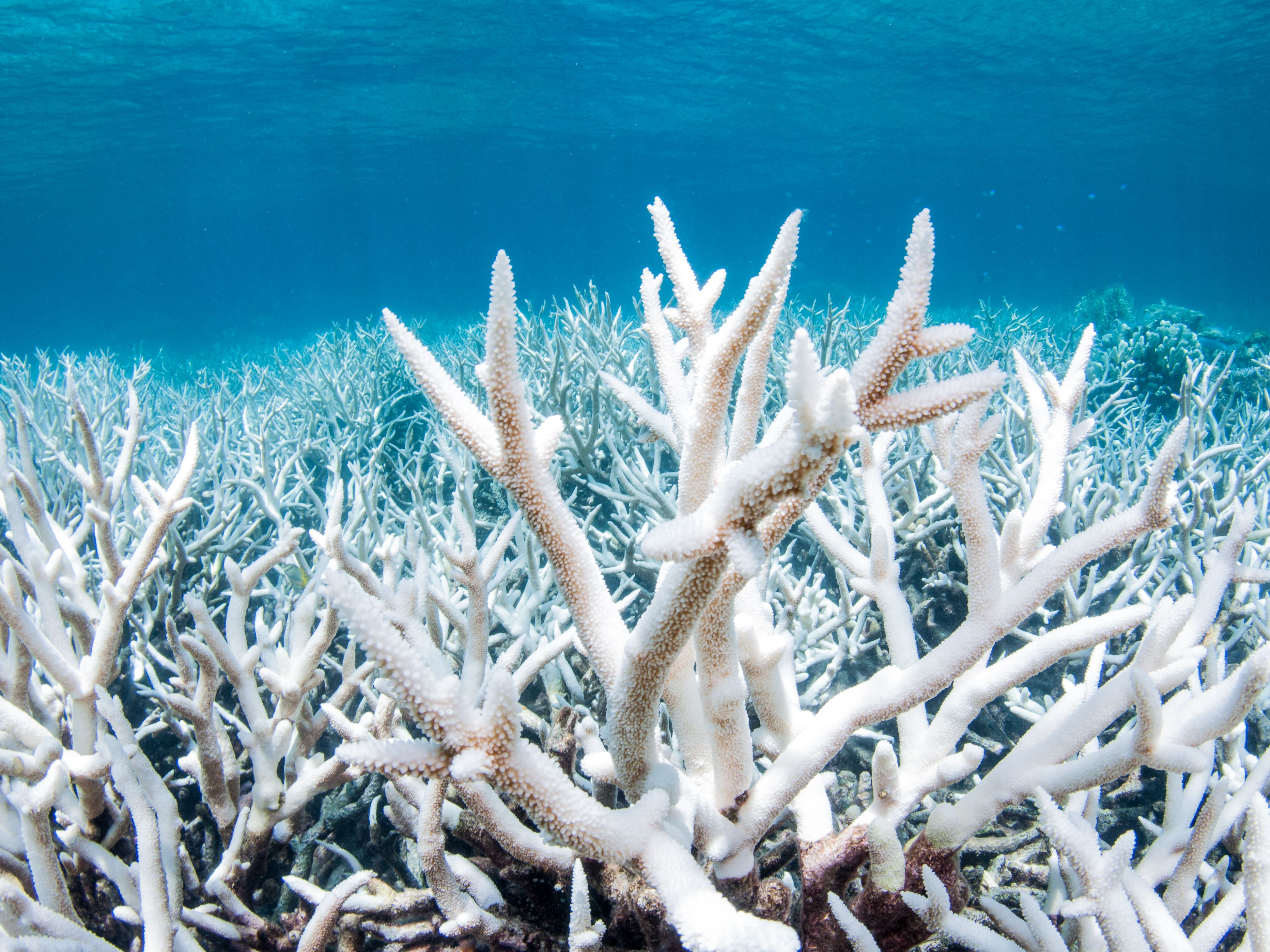 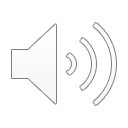 (Lamb et al, 2017)
Diseases that Impact Coral Reefs
Black Band
White Syndromes 
Growth Anomalies 
Skeletal Eroding Band
Brown Band
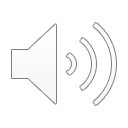 [Speaker Notes: From focal paper  - picture https://www.treehugger.com/coral-bleaching-5104709]
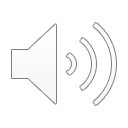 White Syndromes
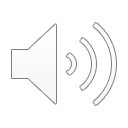 Skeletal Eroding Band
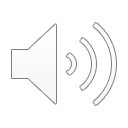 Focal Paper
Poisson GLM
Authors used binomial GLMM but we will use a Poisson GLM 

Goal: Test to see if Seagrass Status affects White Syndrome and Skeletal Eroding Band Count

Variables: 
Status: Seagrass or No Seagrass
WS: White Syndromes 
SEB: Skeletal Eroding Band
-
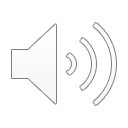 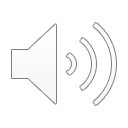 (Lamb et al, 2017)
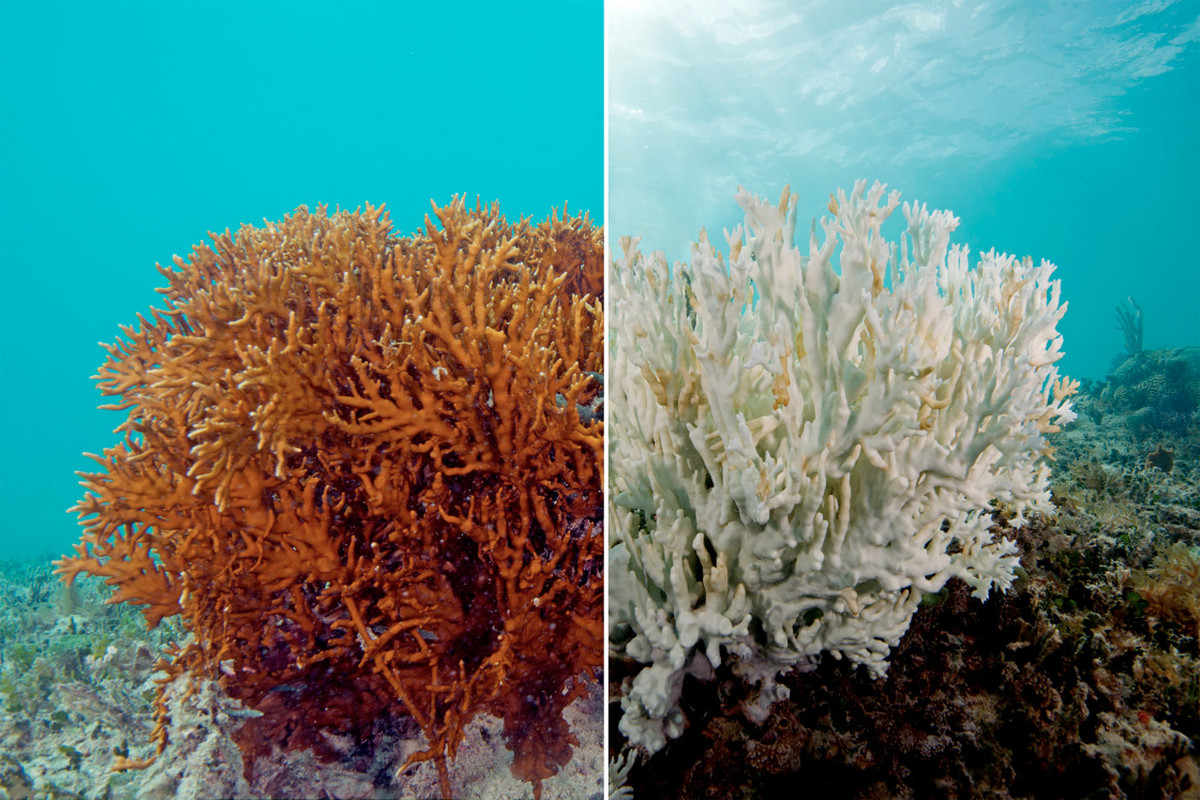 (Lamb et. Al, 2017)
First study to evaluate this complex problem
Speculates that seagrass retains sediment
Future research must be pursued to determine the mechanisms involved.
ConservationHow can we utilize seagrass meadows to alleviate coral disease?
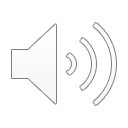 [Speaker Notes: https://www.vox.com/science-and-health/2017/4/18/15272634/catastrophic-coral-bleaching-great-barrier-reef-map]
References
Lamb, Joleah B. et al. (2017), Seagrass ecosystems reduce exposure to bacterial pathogens of humans, fishes, and invertebrates, Science, Article-journal, https://doi.org/10.1126/science.aal1956 
Lamb, Joleah B. et al. (2018), Data from: Seagrass ecosystems reduce exposure to bacterial pathogens of humans, fishes and invertebrates, Dryad, Dataset, https://doi.org/10.5061/dryad.51275
Moberg, F., & Folke, C. (1999). Ecological goods and services of coral reef ecosystems. Ecological Economics, 29(2), 215–233. https://doi.org/10.1016/S0921-8009(99)00009-9
Palmer, C. v., & Gates, R. D. (2010). Skeletal eroding band in Hawaiian corals. Coral Reefs, 29(2), 469–469. https://doi.org/10.1007/s00338-010-0597-2
Pollock, F. J., Wada, N., Torda, G., Willis, B. L., & Bourne, D. G. (2017). White Syndrome-Affected Corals Have a Distinct Microbiome at Disease Lesion Fronts. Applied and Environmental Microbiology, 83(2). https://doi.org/10.1128/AEM.02799-16